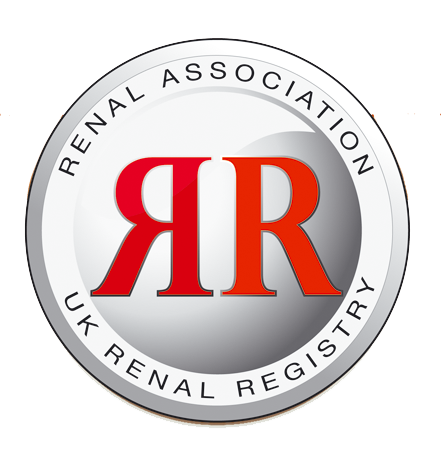 Figure 9.1. Proportion of incident 2011–2013 RRT patients wait-listed
prior to, or within two years of starting RRT, by renal centre
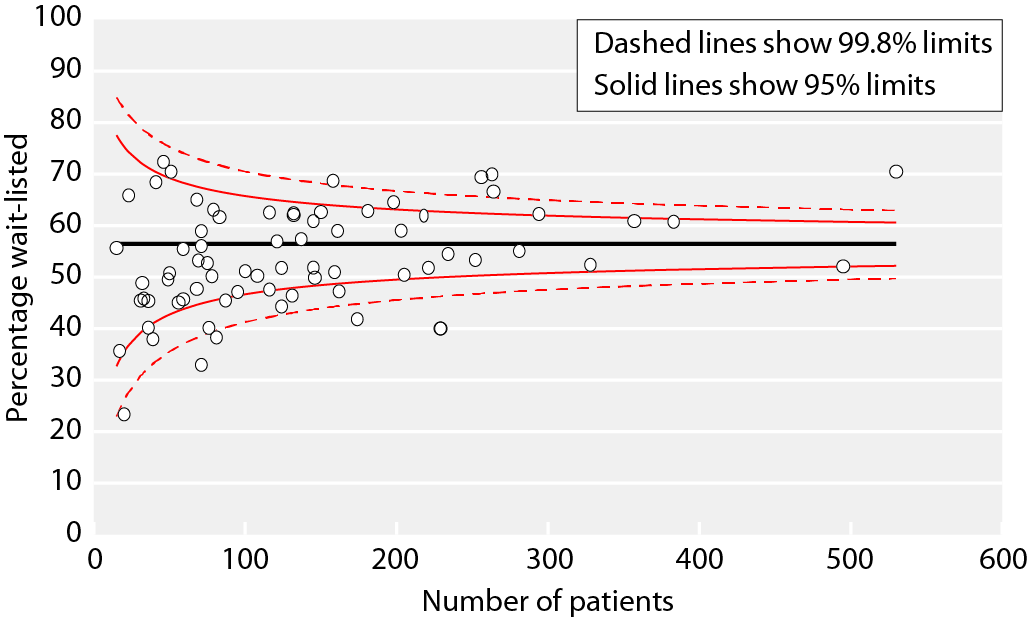 UK Renal Registry 20th Annual Report
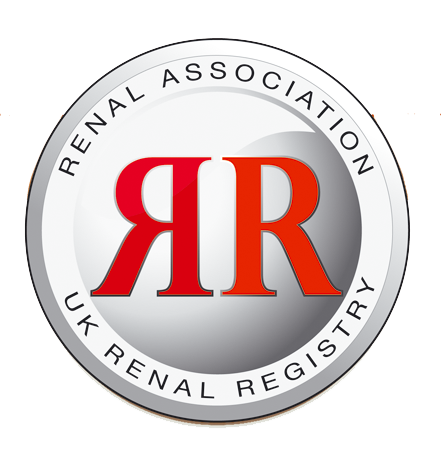 Figure 9.2. Proportion of incident 2011–2013 RRT patients, listed by 31 December 2014, who received a transplant from a donor after brainstem death within two years of wait-listing, by renal centre
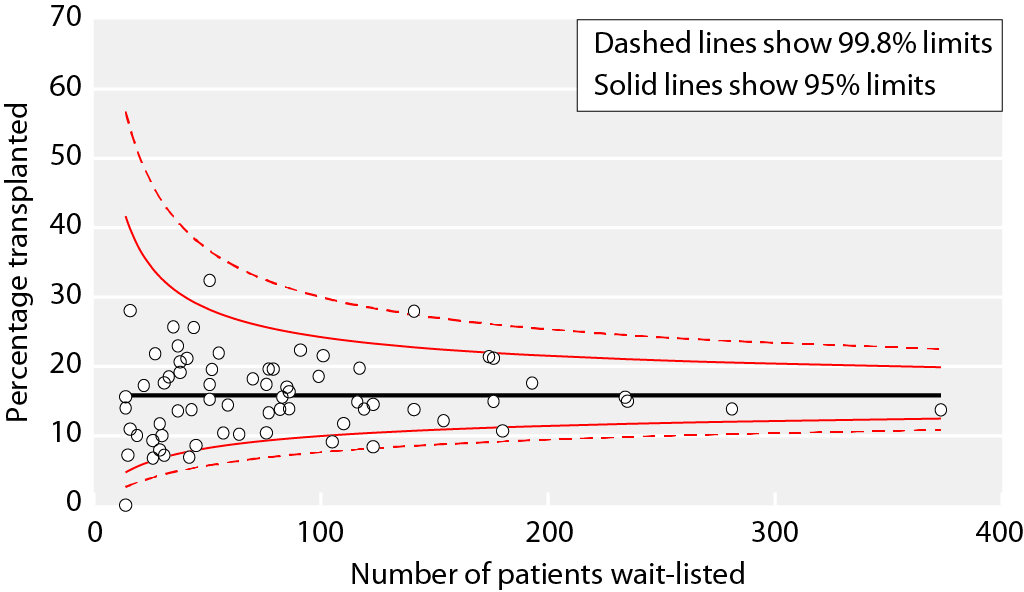 UK Renal Registry 20th Annual Report
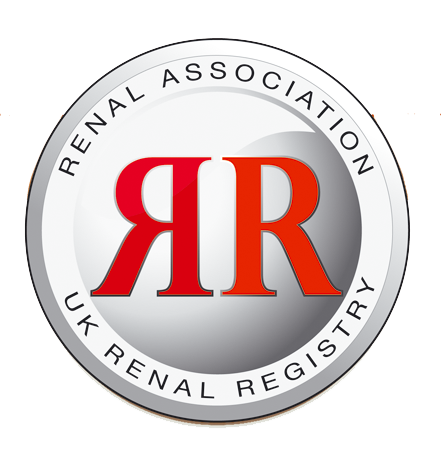 Figure 9.3. Proportion of incident 2011–2013 RRT patients, listed by 31 December 2014, who received a transplant from a donor after circulatory death or living donor within two years of wait-listing, by renal centre
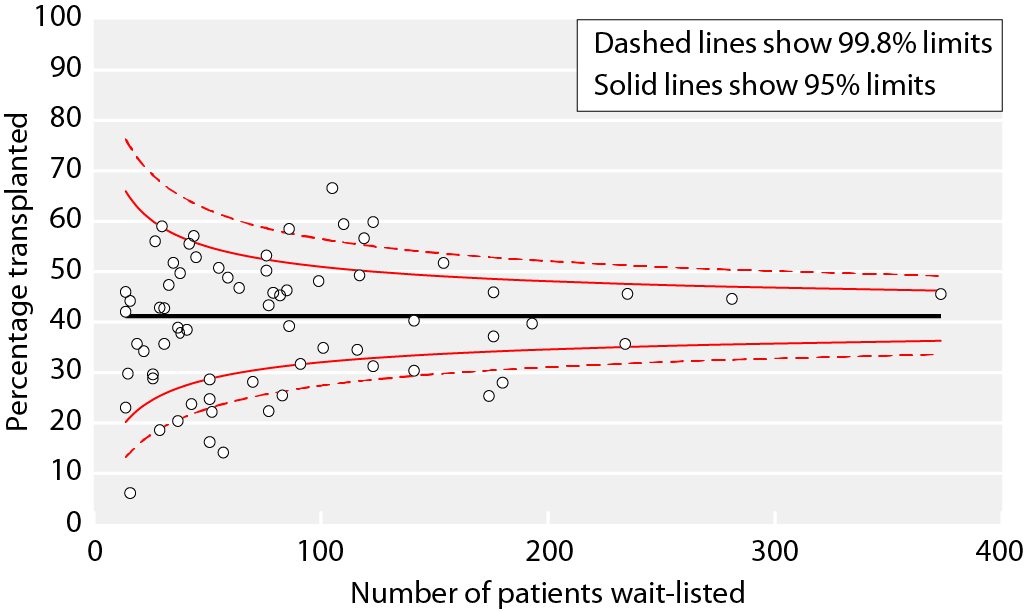 UK Renal Registry 20th Annual Report
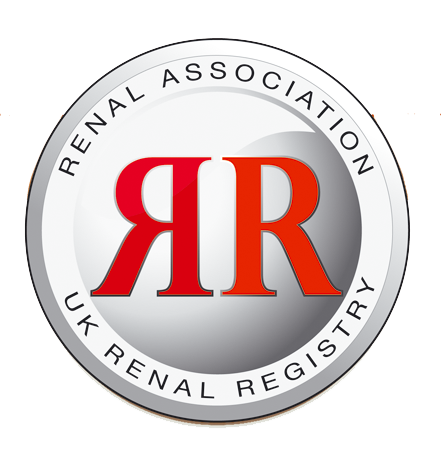 Figure 9.4. Proportion of incident 2011–2013 RRT patients, listed by 31 December 2014, who received a transplant from any donor type (donor after brainstem death, donor after circulatory death or living donor) within two years of wait-listing, by renal centre
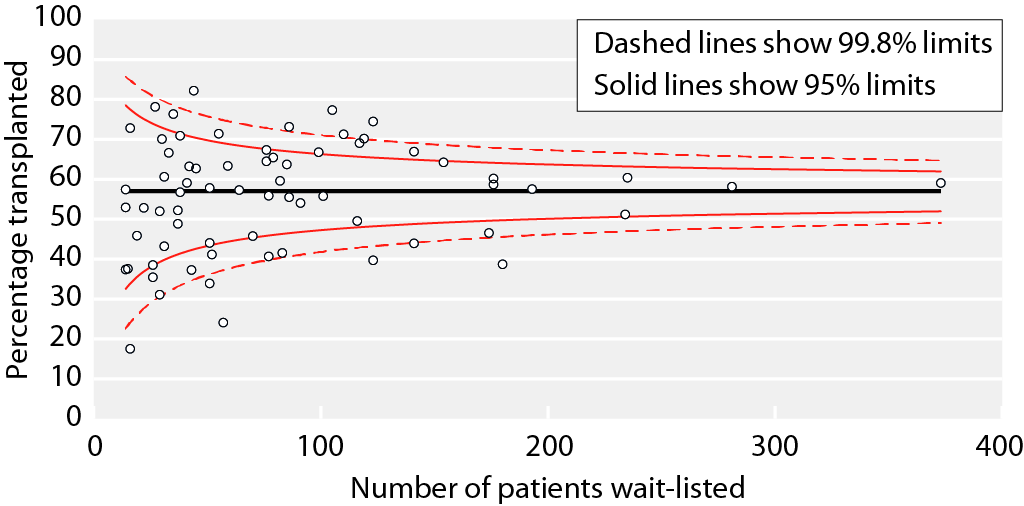 UK Renal Registry 20th Annual Report
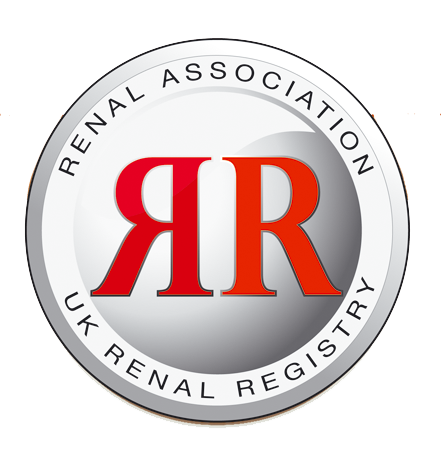 Figure 9.5. Median time (or final event time) from starting RRT to wait-listing, by renal centre in the 2011–2013 incident cohort
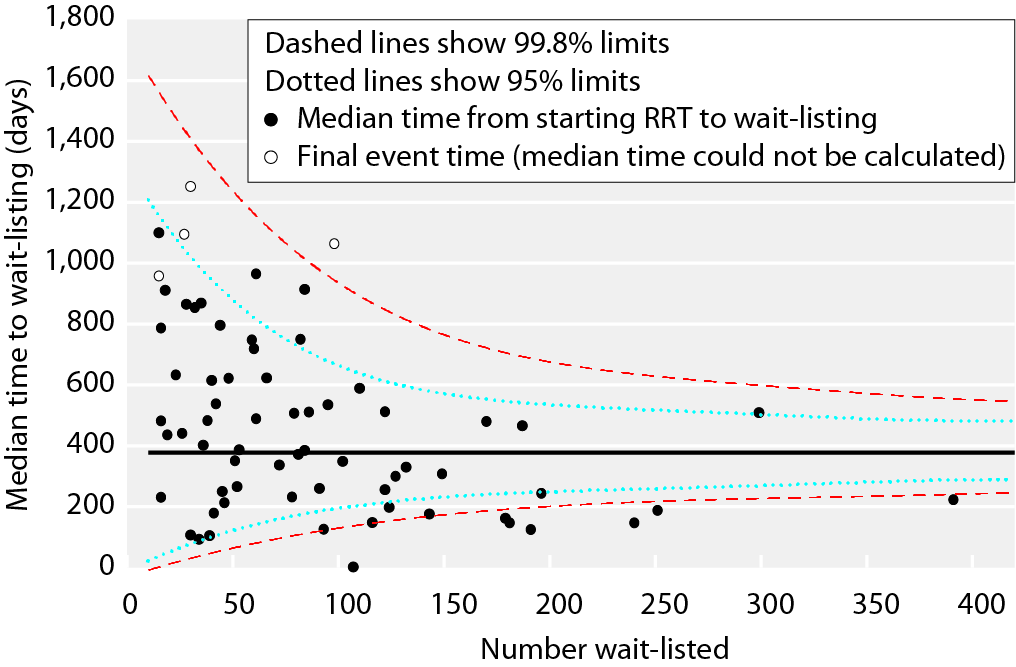 UK Renal Registry 20th Annual Report